What drives Prospect Location Decisions?
Access to Markets 
Workforce
Fiber Access / Technology Infrastructure
Logistics Infrastructure
Transportation Costs
Rail
Drayage for Trucking
Shipping Costs
Total Costs of Ownership (TCO)
Energy Costs 
Utility Costs
Tax Rates
Capital Investment
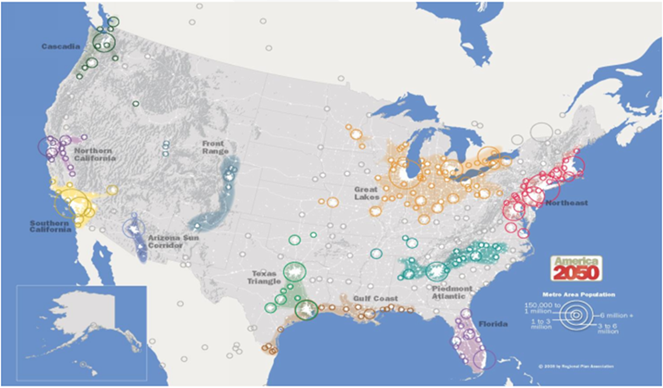 Virginia is at the crossroads of access to three major markets…
Regional Energy Infrastructure & Power Plants
Digital Infrastructure - Va Beach Cable Landings
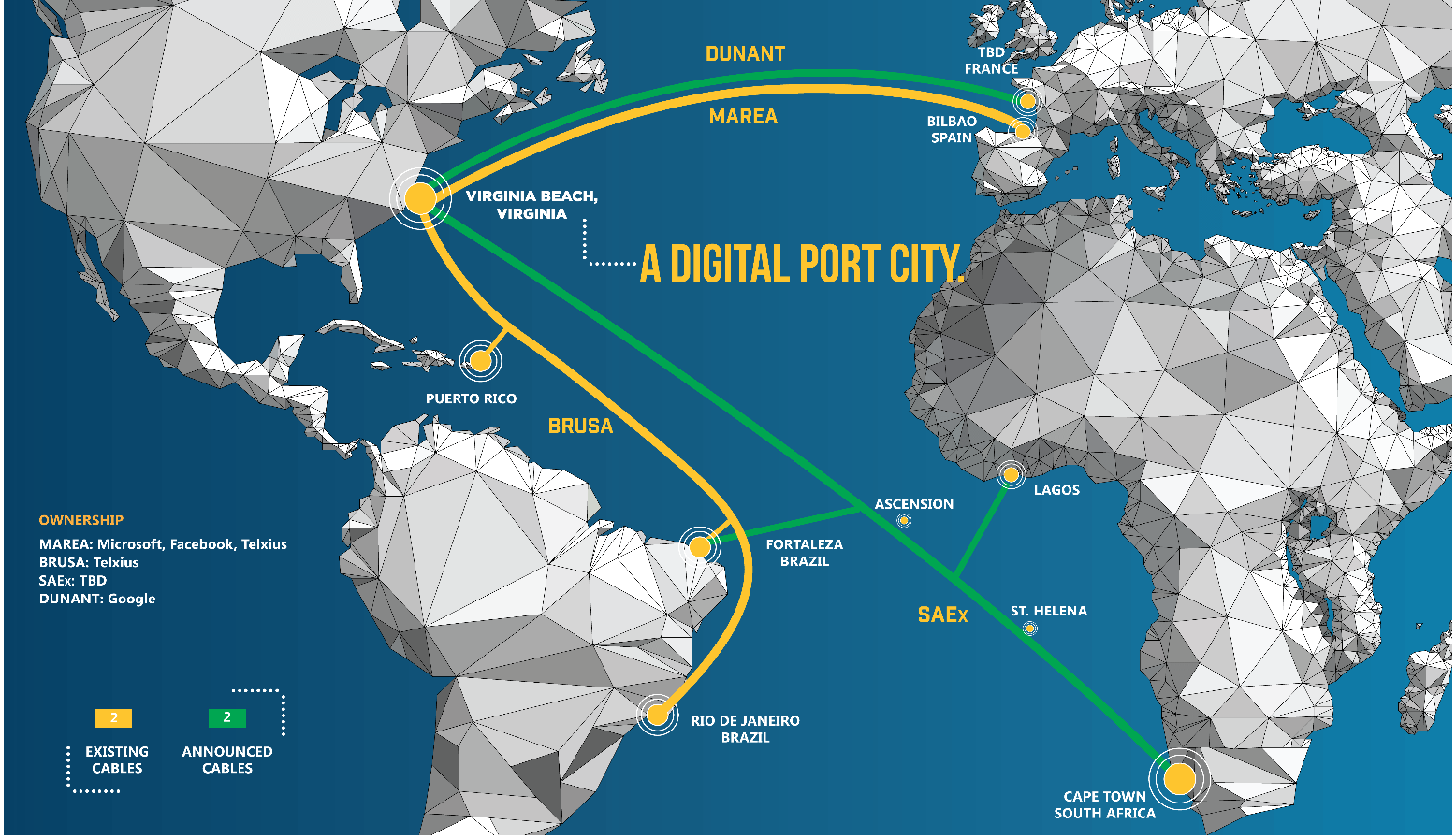 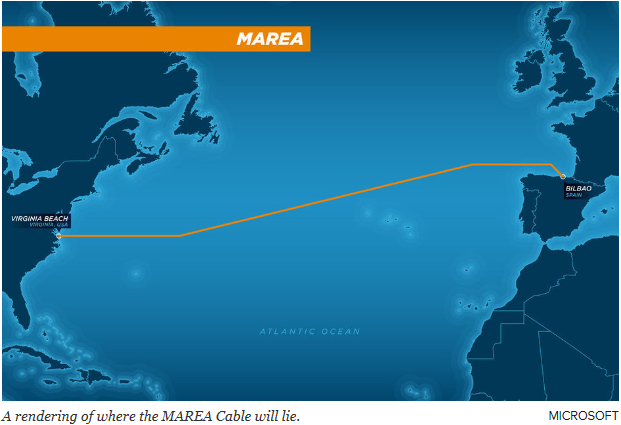 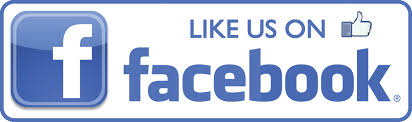 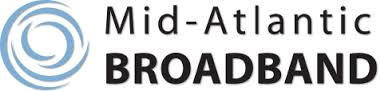 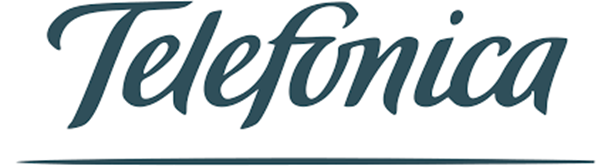 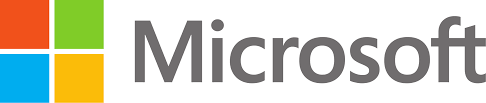 Submarine Cable Maps
Elec Providers Coverage
Dominion:  26.2%
AEP:  24.9%
Rappahannock:  9.9%
Southside:  7.6%
Shenandoah Valley:  6.1%
Notable:  
NOVEC:  1.7% 
(Data Center Alley)
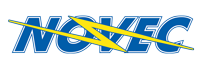 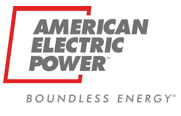 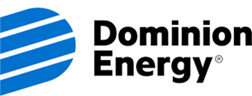